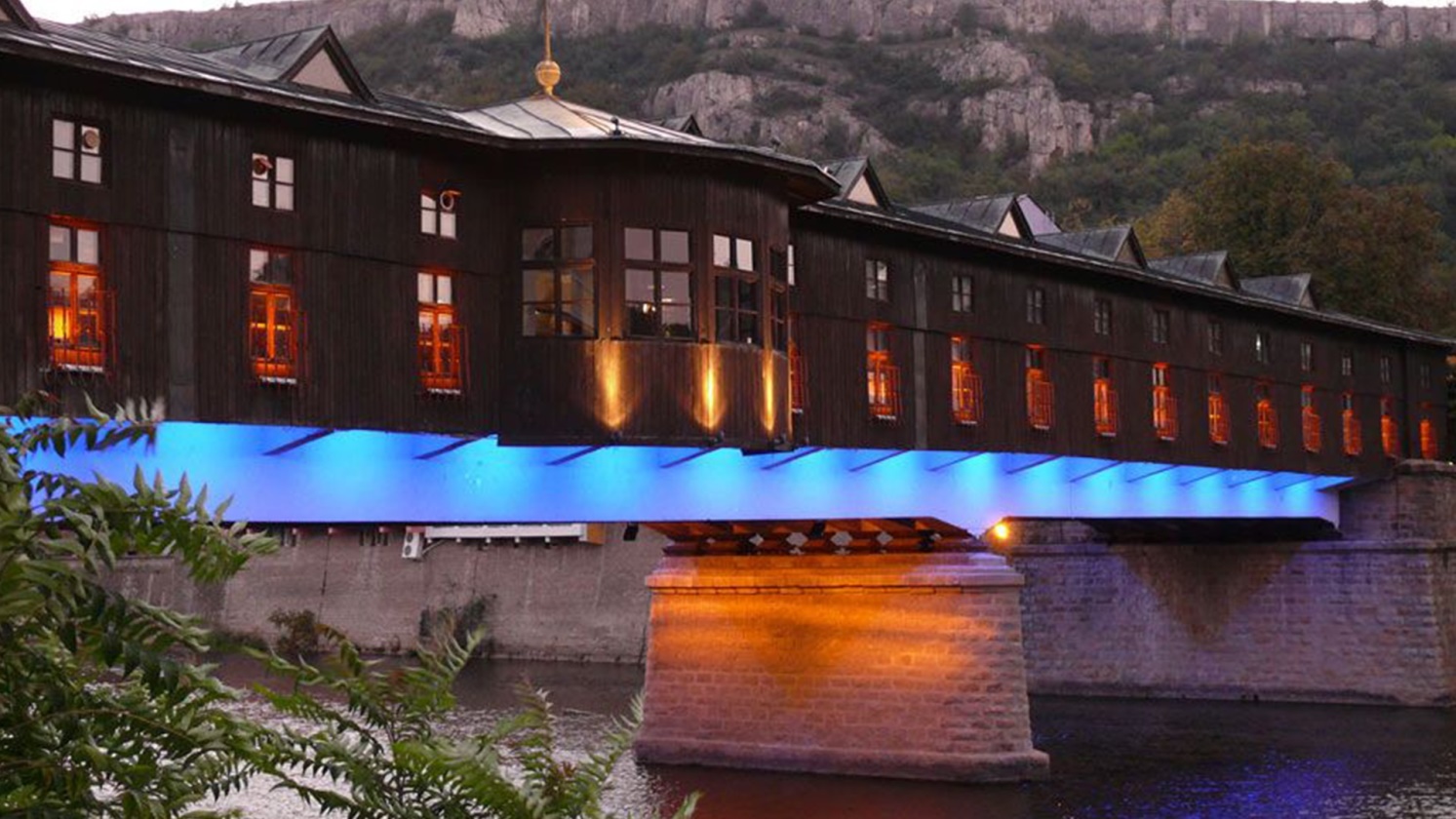 Ловеч
ЛОВЕЧ
ЗАБЕЛЕЖИТЕЛНОСТИ
ПОКРИТ  МОСТ
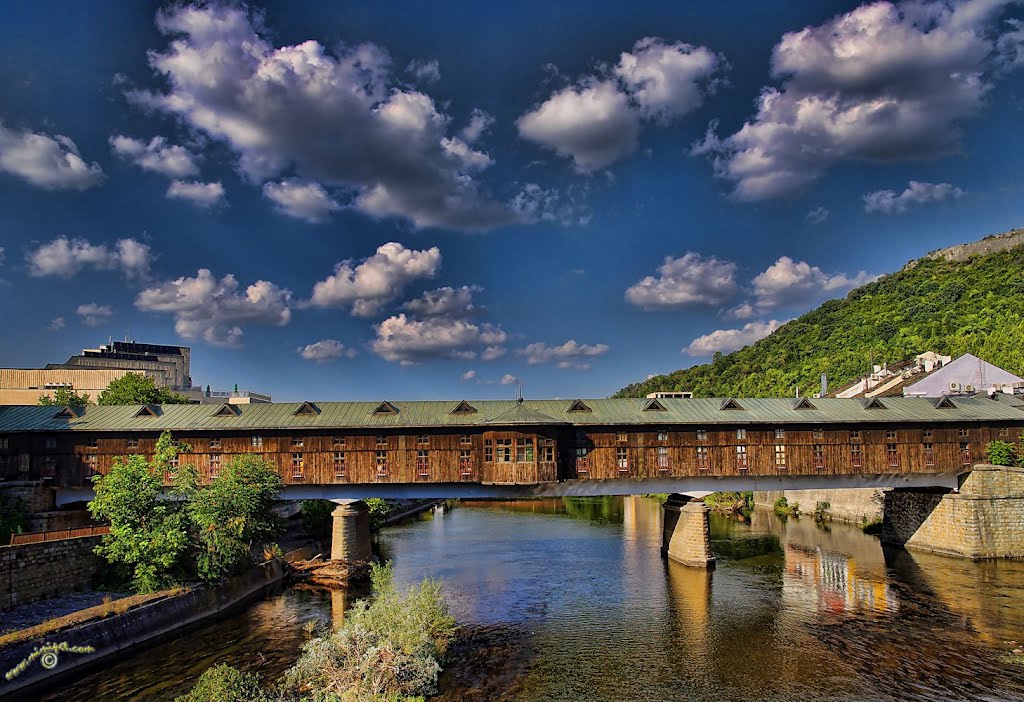 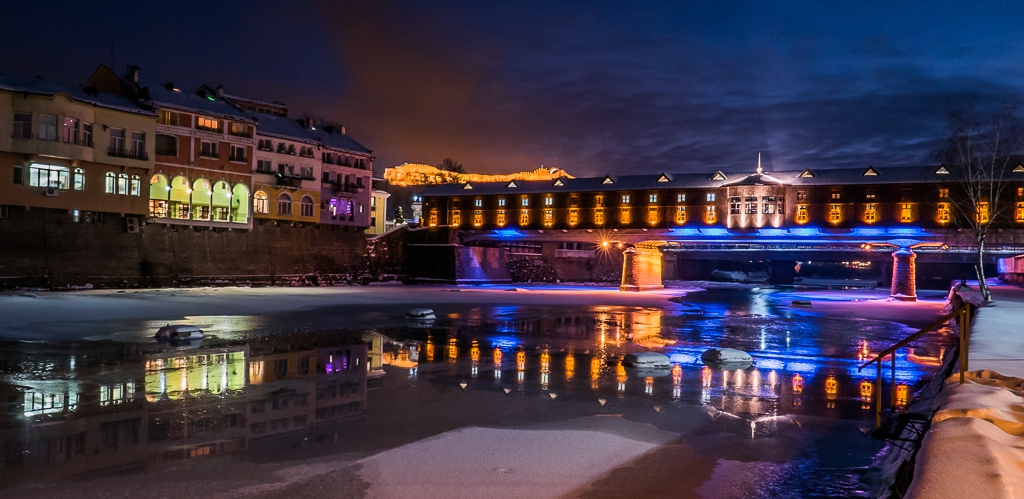 ЗАБЕЛЕЖИТЕЛНОСТИ
БАШБОНАР
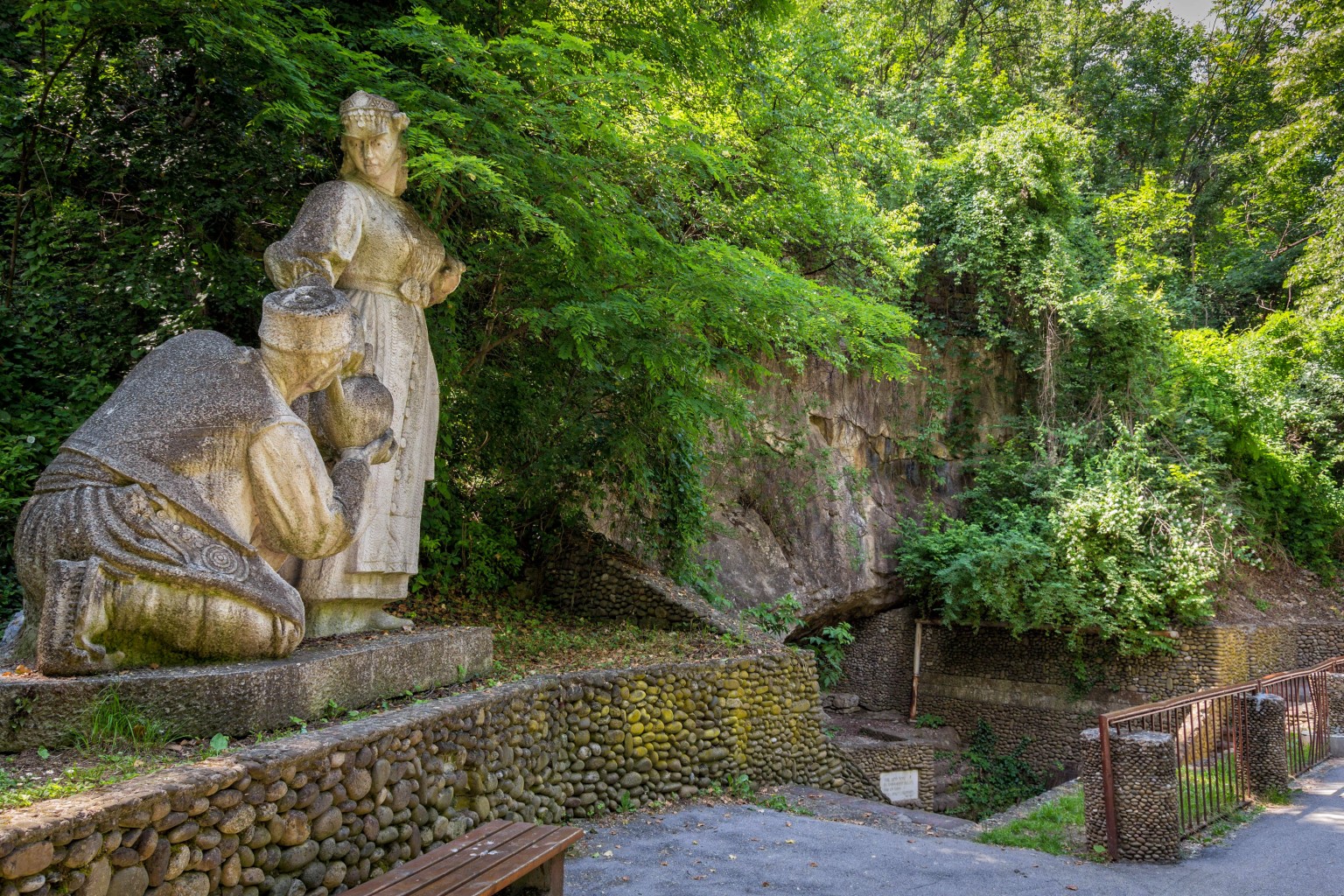 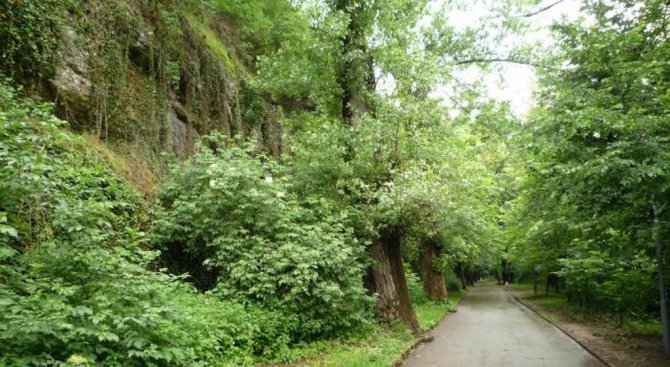 КРУШУНСКИ ВОДОПАДИ
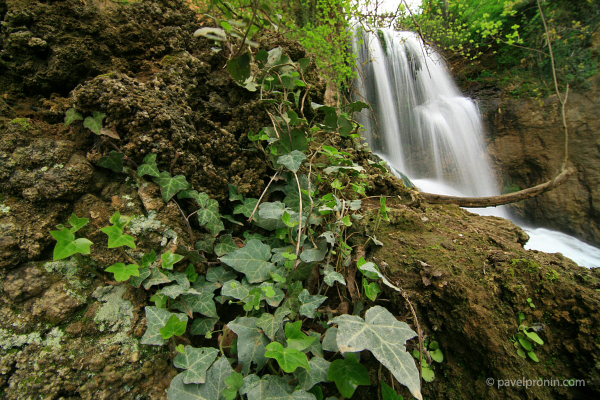 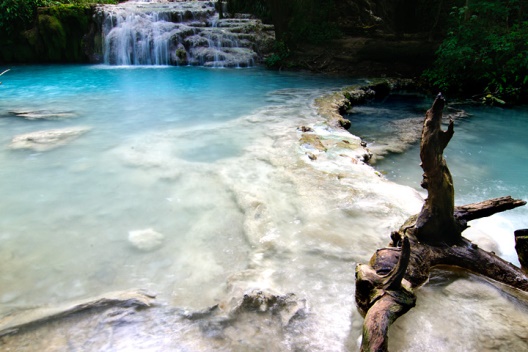 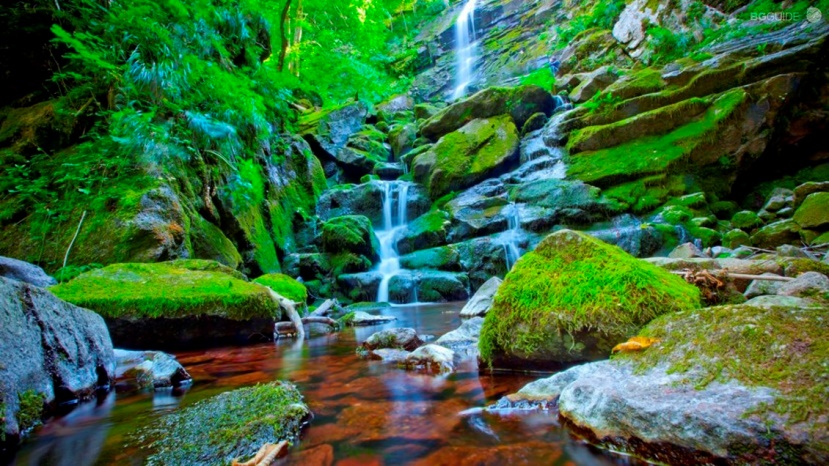 ЗООПАРК
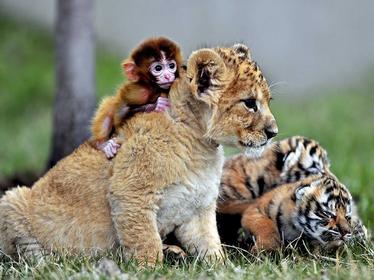